CH 948 - KALMAR
5.00m
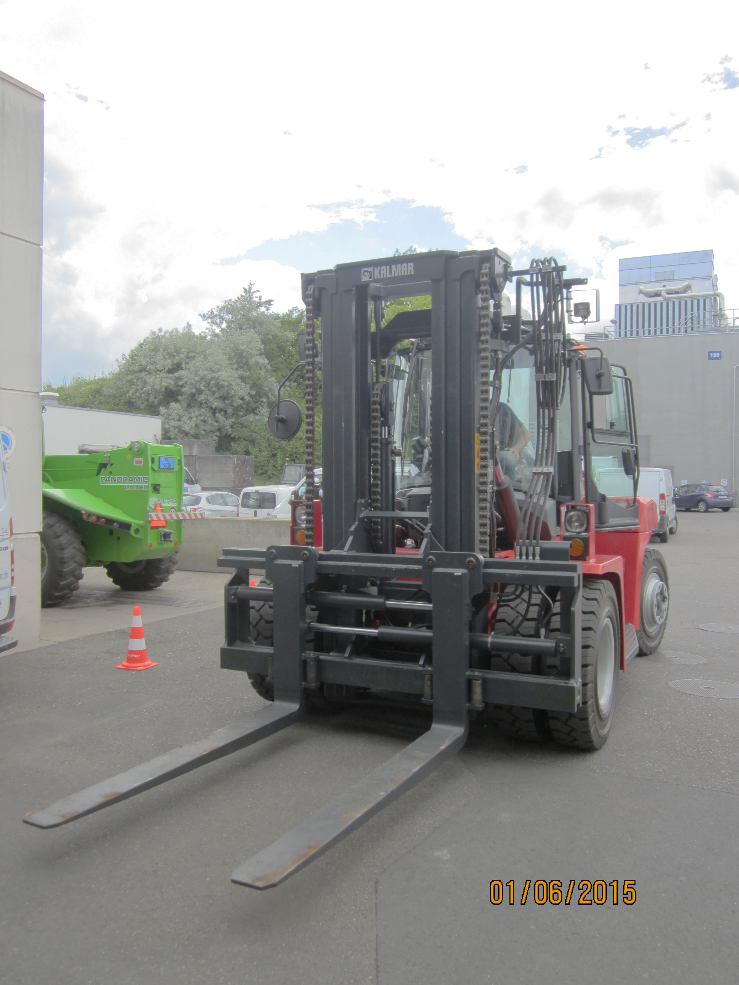 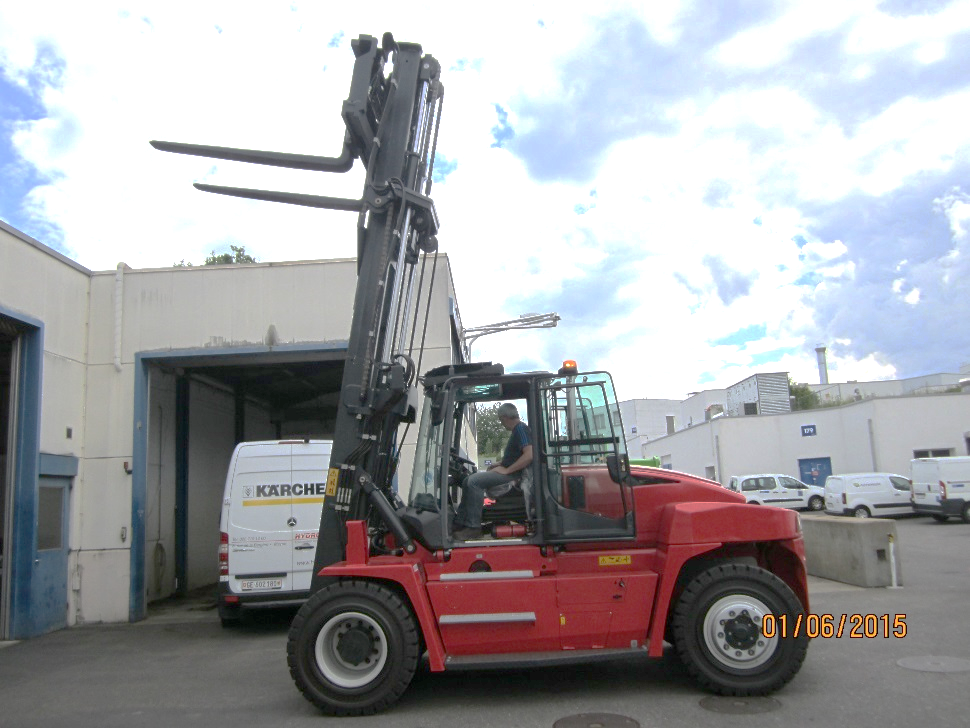 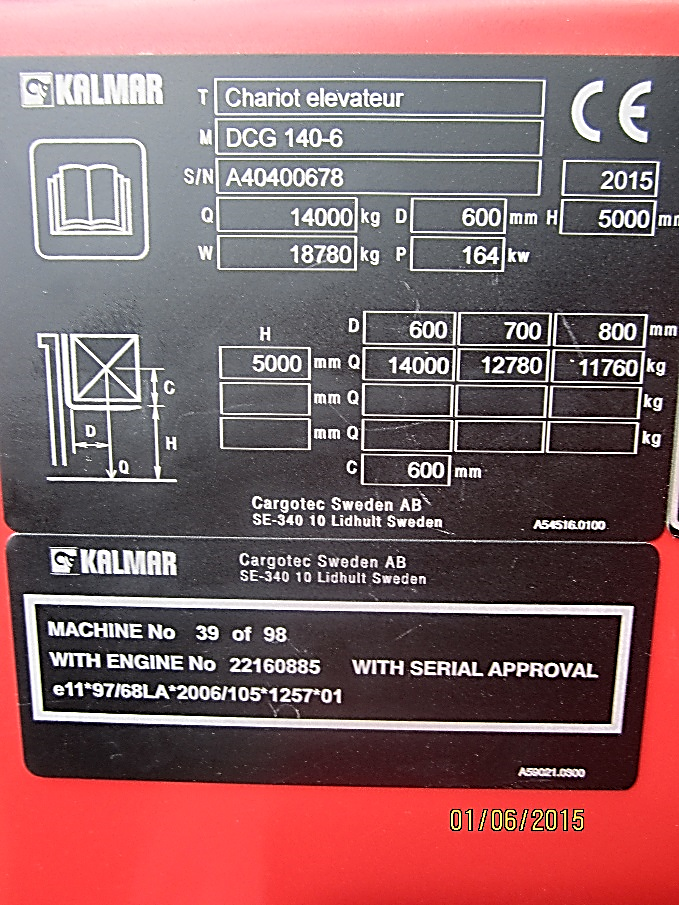 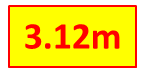 POIDS : 18700Kg
2.00m
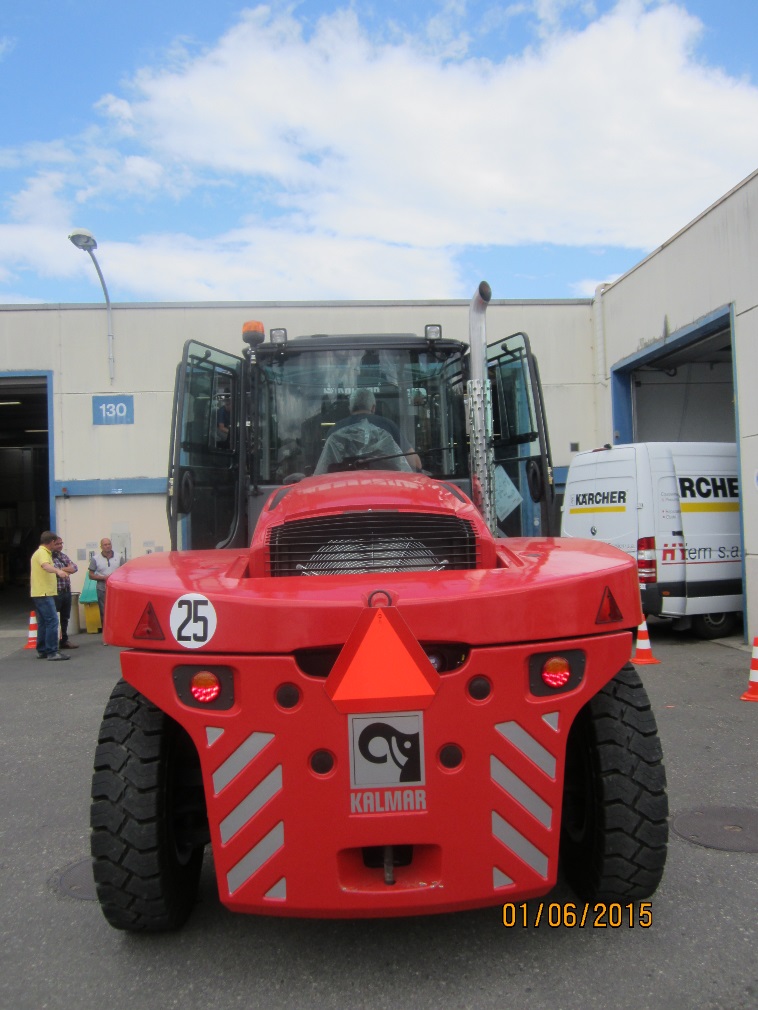 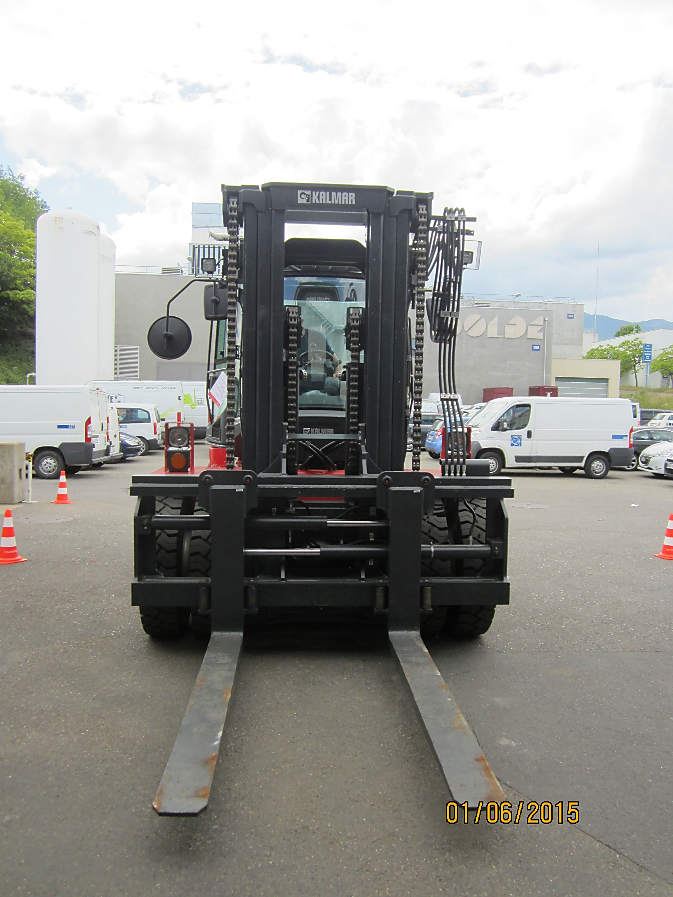 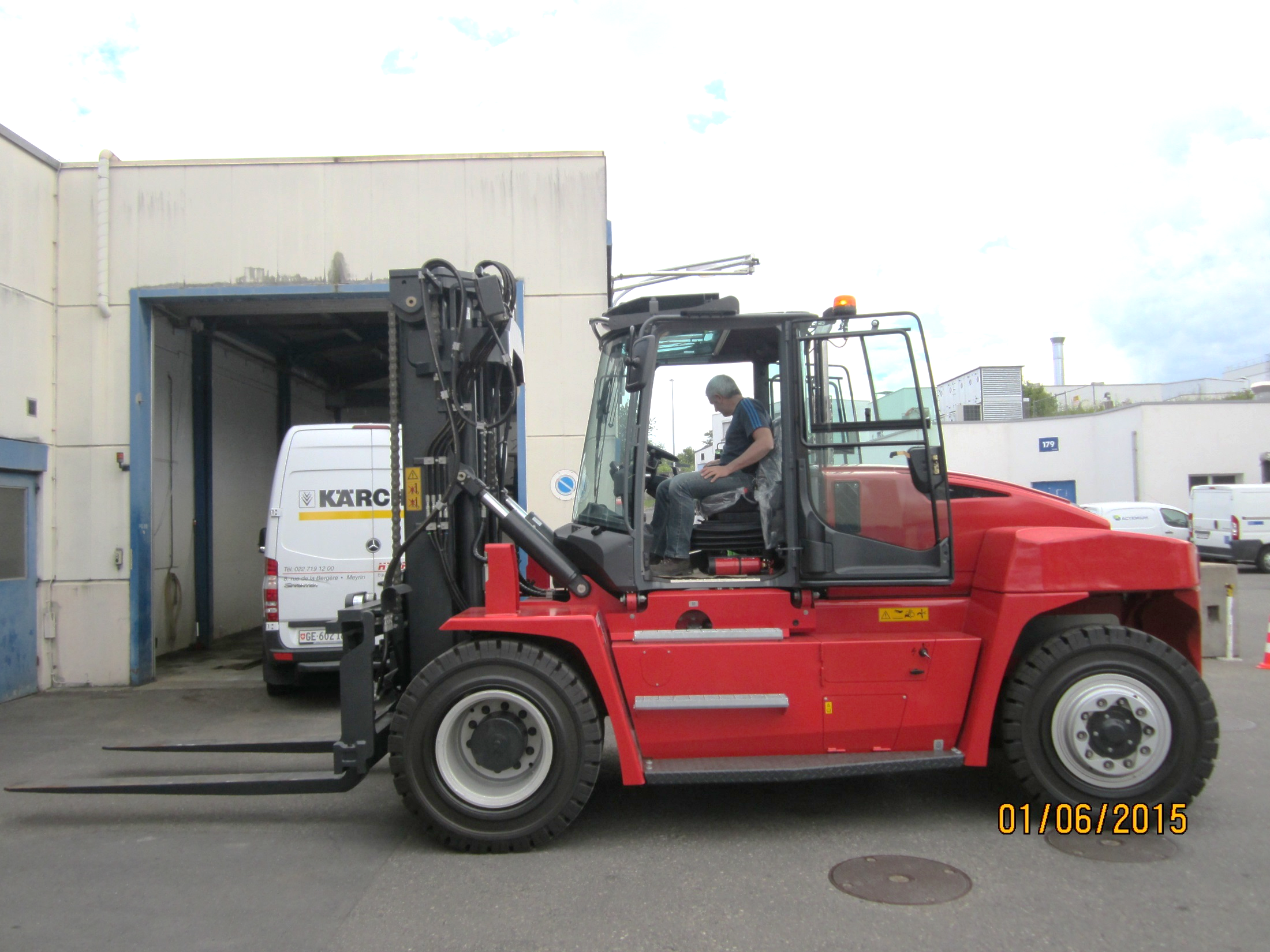 3.12m
2.48m
5.00m